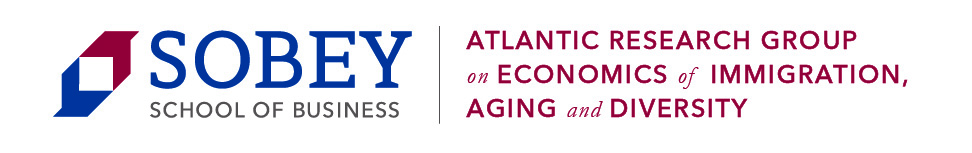 Community Networks and Economic Integration of Immigrants in Canada: Some Evidence From Housing Market
Ather H. Akbari
Saint Mary’s University
 
and 
 
Azad Haider
Saint Mary’s University
Introduction
Economic integration of immigrants is an important focus of public debate in immigrant receiving countries.

With larger numbers of immigrants now arriving in smaller areas, smaller communities are also taking  greater interest in their economic integration.
Some definitions
Migrant networks: interpersonal ties linking kin, friends, and community members in their places of origin and destination. (Massey et al (1993).

Economic integration: Minority participation in mainstream socioeconomic institutions (e.g., labour market) on the basis of parity with ethnic-majority individuals of similar socio-economic origins. (Alba and Nee (1997).
Importance of the research question
To assess the importance of the role of networks in immigrant settlement programs. 

Important study for smaller provinces where strong networks are not yet established.
Measures of economic integration
Four key measures of economic integration:
 
Citizenship

Homeownership

Job status

 Earning (better income)
Importance of homeownership
Most important investment in one’s lifetime

Provides greater privacy and security

An important signal of commitment to life in Canada

Social externality
Search theory in economics
Search theory
Individuals search for a product or for a job until the benefit from additional search exceeds the cost of it (Stigler)
Role of networks
Help reduce the cost by providing information.
Determine whether and where an immigrant buys a house in the host country (Borjas, 2002; Filpen 2001, Gabriel and Painter 2003, Haan 2005).
Some Descriptive Statistics
Table 1: Occupied private dwellings by condition of dwelling and Period of Construction (%)
Table 2: Total number of occupied private dwellings by number of rooms and  number of bedrooms
Table 3: Total number of occupied private households by tenure
Table 4: Total number of occupied private households by Average Value of Dwelling and by Average Household Income
Chart 1: Home ownership rates among visible minority immigrants in Canada
Data and Methodology
Regression analysis to estimate a demand model
2006 census based data
Unit of analysis is a visible minority group resident in a Census Metropolitan Area (CMA).
8 visible minority groups resident in 14 different CMAs are considered.
Feasible Generalized Least Square (FGLS)
Pooled Corrected Standard Error (PCSE)
Basic Demand Model for Homeownership
HRATE = β0 + β1 PRICE + β2 INCOME + β3 HHSIZE + β4 UR+ β5 (Vismin/POP) + β6 RPOP
 
PRICE is the average price of a house paid by a community member
INCOME is the average household income in the community
HHSIZE represents household size in the community
UR is the unemployment rate in the community
Vismin/POP is the % composition of Vismin in a CMA population
RPOP is the % composition of recent Vismin immigrants in Vismin population
Extended Demand Model for Homeownership
HRATE = β0 + β1 PRICE + β2 INCOME + β3 HHSIZE + β4 UR + β5 (Vismin/POP) + β6 RPOP + β7 (D1*Vismin/Pop)+ β8 (D2* Vismin/POP) 

D1 = 1 if the CMA is in Atlantic Canada and zero otherwise 
D2 = 1 if the CMA is in the Saskatchewan & Manitoba provinces 
		and zero otherwise. 
The coefficients, β7 and β8 each compares the effect of a Vismin population on homeownership rates in CMAs of Atlantic Canada and CMAs of Saskatchewan & Manitoba provinces, with the CMAs in the rest of Canada.
Table 5:  Regression Results of Homeownership Model
Table 6: Regression Results of Homeownership Model With Population Effects in Smaller Provinces
Some conclusions and policy implication
Community networks, as represented by their resident population in a CMA, are important determinants of the homeownership rate in a visible minority group. 

A 1 percent increase in the composition of visible minorities in a CMA population increases home ownership rate in that group by 1.05 percent.

The effect of a resident visible minority population in a CMA is no different in smaller provinces than it is in larger provinces.

Settlement policy should encourage community participation in immigrant integration.